Modul 4 – Lerneinheit 2
Arbeit mit spezifischen Zielgruppen

Nach Vorlage von: Prof. Dr. Peter Weber, Prof. Dr. Bettina Siecke, Dr. Matthias Zick-Varul
connect-erasmus.eu
CCT, STF, etc. vom Individuum zum Kollektiv und zurück – entlang der Zeitachse
Mein Selbst
Meine Zukunft
Meine Vergangenheit
connect-erasmus.eu
CCT, STF, etc. vom Individuum zum Kollektiv und zurück – entlang der Zeitachse
my self
Mein Selbst
Meine Zukunft
Meine Vergangenheit
connect-erasmus.eu
CCT, STF, etc. vom Individuum zum Kollektiv und zurück – entlang der Zeitachse
Selbst
Tatsächliche Zukunft
Tatsächliche Vergangenheit
Mit tatsächlichen und möglichen Vergangenheiten und Zukünften
connect-erasmus.eu
CCT, STF, etc. vom Individuum zum Kollektiv und zurück – entlang der Zeitachse
Selbst
!
BAUSTELLE
Tatsächliche Zukunft
Tatsächliche Vergangenheit
Mit tatsächlichen und möglichen Vergangenheiten und Zukünften
connect-erasmus.eu
CCT, STF, etc. vom Individuum zum Kollektiv und zurück – entlang der Zeitachse
ERWARTUNGEN ANDERER
MÖGLICHKEITEN
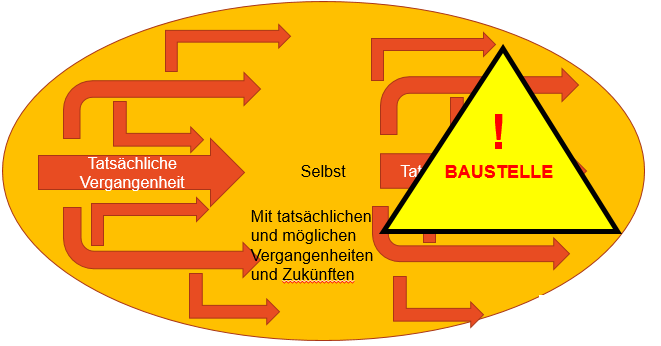 UNTERSTÜTZUNG DURCH ANDERE
ZWÄNGE, EINSCHRÄNKUNGEN
connect-erasmus.eu
CCT, STF, etc. vom Individuum zum Kollektiv und zurück – entlang der Zeitachse
NEURO-DIVERSITY
SEXUAL ORIENTATION
CLASS
AGE
GENDER
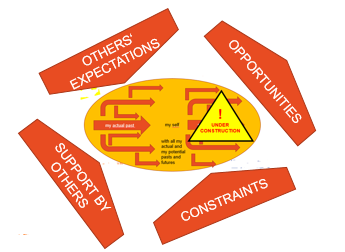 DISABILITY
RACE
ETHNICITY
RELIGION
GENDER IDENTITY
PLENTY OF ISSUES – COLLECTIVE EXPERIENCES OF DISADVANTAGE AND DISCRIMINATION
connect-erasmus.eu
CCT, STF, etc. vom Individuum zum Kollektiv und zurück – entlang der Zeitachse
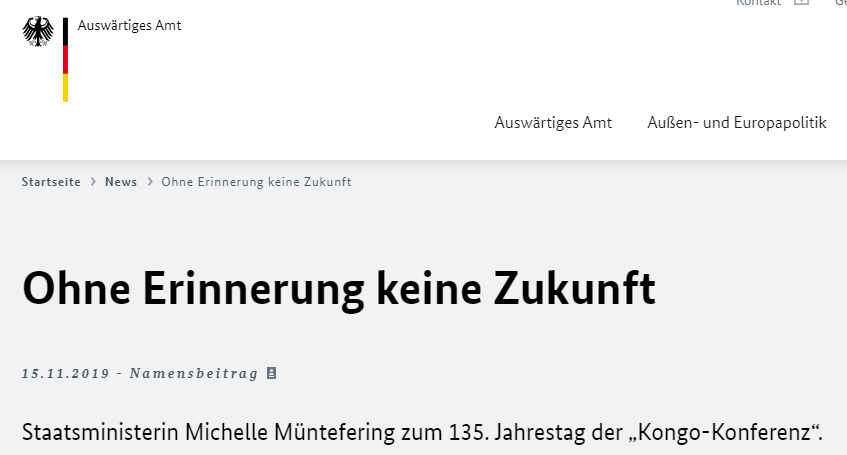 NEURO-DIVERSITY
SEXUAL ORIENTATION
CLASS
AGE
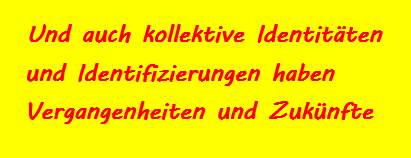 GENDER
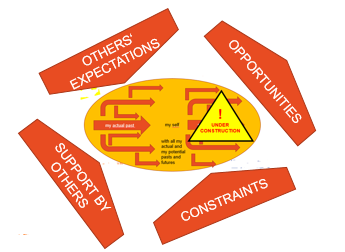 DISABILITY
RACE
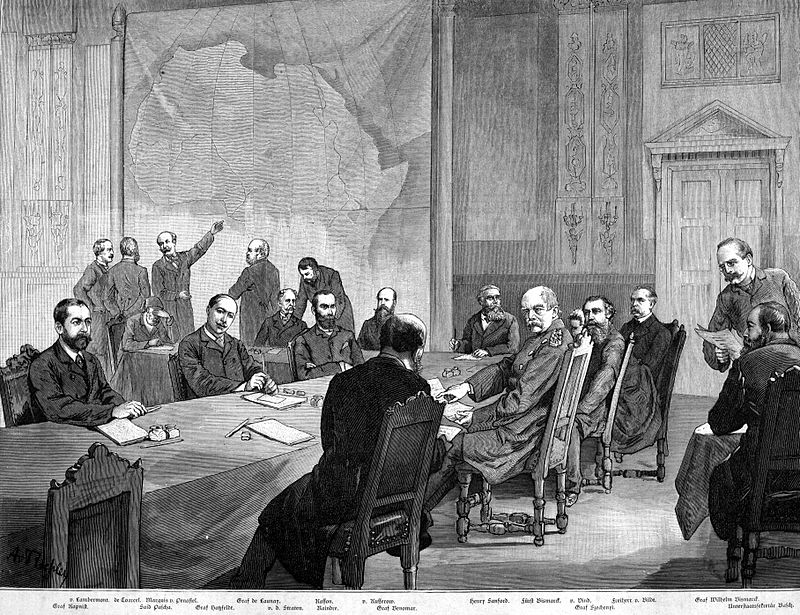 ETHNICITY
RELIGION
GENDER IDENTITY
PLENTY OF ISSUES – COLLECTIVE EXPERIENCES OF DISADVANTAGE AND DISCRIMINATION
connect-erasmus.eu
CCT, STF, etc. vom Individuum zum Kollektiv und zurück – entlang der Zeitachse
Es ist somit also eine Frage der Intersektionalität, in der nicht nur “Systeme von rassistischer, sexistischer und Klassen-diskriminierung konvergieren” (Kimberlé Crenshaw, 1991) – sondern auch Ageism (Alters-diskriminierung/-stereotypisierung), Ableismus, Homophobie und viele viele mehr.
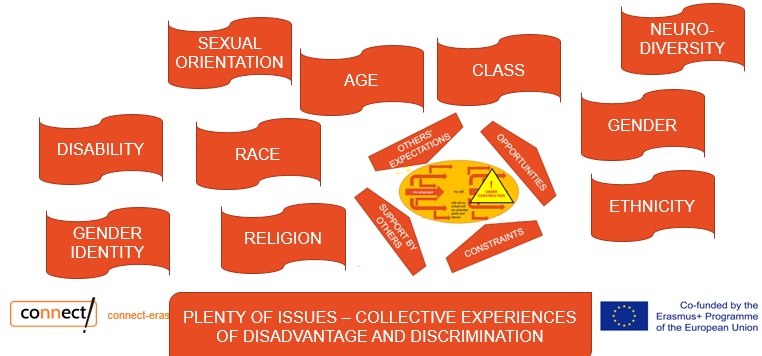 connect-erasmus.eu
Wozu aber? Geld und Moral!
Justice Case – 
Soziale Gerechtigkeit
Business Case – 
Wirtschaftliche Komponente
Chancenungleichheit und Diskriminierung bedingt, dass Viele ihre Potenziale nicht voll entwickeln können. Das hat Auswirkungen auf ihre wirtschaftliche und gesellschaftliche Position  und Lebenschancen. Es hat Auswir-kungen auf Wohlbefinden, Gesundheit, und Selbstwertgefühl. Und auf die Teilhabechancen an gesellschaftlichen Entscheidungsprozessen. 
Das betrifft Menschen aus unterschiedlichsten historischen und aktuellen Gründen, denen sie nur bedingt entgegenwirken können. In einer demokratischen Gesellschaft sind solche Benachteiligungen nicht akzeptabel.
(s. auch GG Art.3 Abs.3…)
Wenn Arbeitnehmer*innen, aus welchen Gründen auch immer, nicht ihr volles Potenzial entwickeln können, steht dies wirtschaftlichem Erfolg entgegen, weil Organisationen und Gesellschaft nicht vollen Nutzen aus ihren Humanressourcen ziehen können
Angesichts der Herausforderungen von Digitalisierung, demografischem Wandel, wachsender Unsicherheit etc. ist es noch unsinniger als je zuvor, Humanressourcen brachliegen zu lassen.
connect-erasmus.eu
Grundhaltungen
Kritisch-reflexive Praxis
Attentive (achtsame) Beratung
Um Individuen zu verstehen, muss man auch Unterschiede in der kollektiven Erfahrung beachten!
Dazu gehört, den eigenen Hintergrund zu reflektieren, und wie er die Wahrnehmung und das Verhalten gegenüber anderen Gruppen beeinflusst 
Es ist wichtiger, zuzuhören und individuell nachzufragen als sich festes „Wissen“ über spezifische Gruppen anzueignen
Kritisches Bewusstsein ist notwendig, aber nicht ausreichend!
Grundannahme, dass Menschen normalerweise gute Gründe haben, auf bestimmte Weise zu handeln und zu reagieren – oder nicht zu reagieren und passiv zu bleiben. 
Passen Sie Ihre Herangehensweise auf die Bedürfnisse, Erfahrungen, Erwartungen, Ängste etc. der Zielgruppe an, statt zu versuchen, ihnen die Ihren zu vermitteln
connect-erasmus.eu
Beratung spezifischer Gruppen - in Unternehmen
?
Welche Herausforderungen sehen Sie? 
Welche Chancen sehen Sie?
connect-erasmus.eu
Beratung spezifischer Gruppen - in Unternehmen
Vermittler, Fürsprecher, Verbündeter
Interessierte Dritte sind mit an Bord...
Zugang kann schwierig sein – Wege, Aufmerksamkeit für den Bedarf zu wecken müssen gefunden werden (Business Case – aber ohne den Justice Case zu vergessen!) – Kombination mit Angeboten zur Personalentwicklung
Kenntnis der Organisation und ihrer Probleme! Es ist wichtig, mit Personalarbeit und Geschäftsführungen „sprachfähig“ zu sein – und die Bedarfe der Firmen zu kennen
Innovationsagent*in sein! Lassen sich berufliche Entwicklung mit unternehmerischem Innovationsvorhaben verbinden, bzw kann berufliche Beratung Innovationsmotor sein?
Umgang mit Interessenkonflikten! (bspw. zw. Abteilungen, zw. Mitarbeiter*in und direktem Vorgesetzten etc.)
Bereitschaft, Teil des Gesprächs zwischen Mitarbeitenden, Vorgesetzten, Externen, etc. zu sein. (Ist die Aufteilung AnoV/AgoV hier noch haltbar?)
Fürsprecher*in sein wo gebraucht und gefragt, Verbündeter sein zu jeder Zeit, und Mitsprache der Betroffenen ermöglichen und einfordern, wo immer möglich
connect-erasmus.eu
Vier Beispiele
People of Color
An- und Ungelernte
3
1
Ältere Arbeitnehmer*innen
Menschen mit Behinderung
2
4
connect-erasmus.eu
Vier Beispiele
People of Color
3
An- und Ungelernte
1
Dies sind nur Beispiele – 
Es gibt viele weitere Gruppen, die besonderer Aufmerksamkeit verdienen
Gruppen sind nie homogen!
Gruppen überschneiden sich (Intersektionalität)!
Ziel ist nicht umfassendes Wissen zu einzelnen Gruppen, sondern zu reflektieren, wie mit Individuen als Individuen in und zwischen spezifischen Gruppen produktiv gearbeitet werden kann!
Ältere Arbeitnehmer*innen
Menschen mit Behinderung
2
4
connect-erasmus.eu
35 Minuten Gruppenarbeit
Mit den Texten haben Sie ein Aufgabenblatt erhalten (Einteilung in Gruppen A bis D)
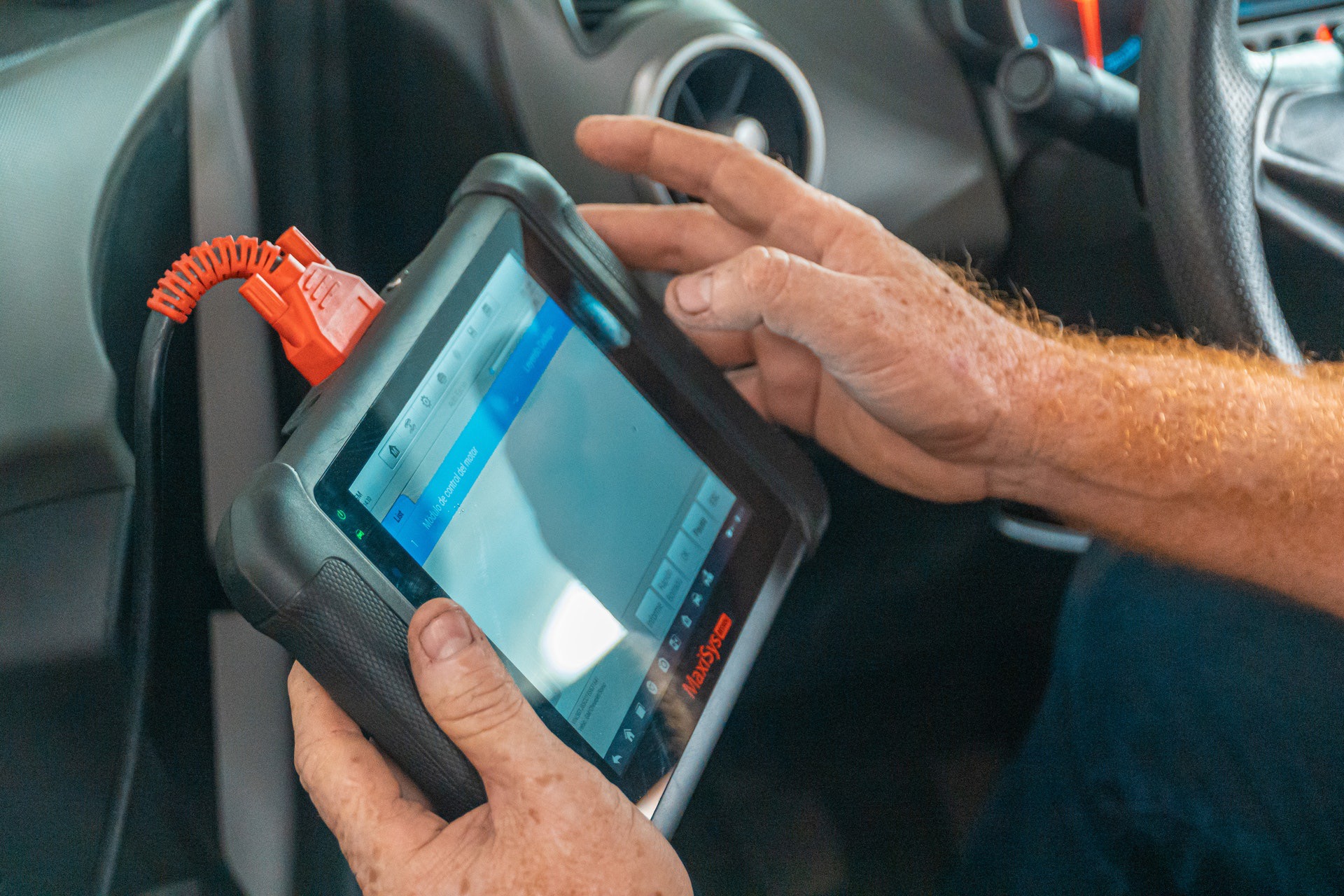 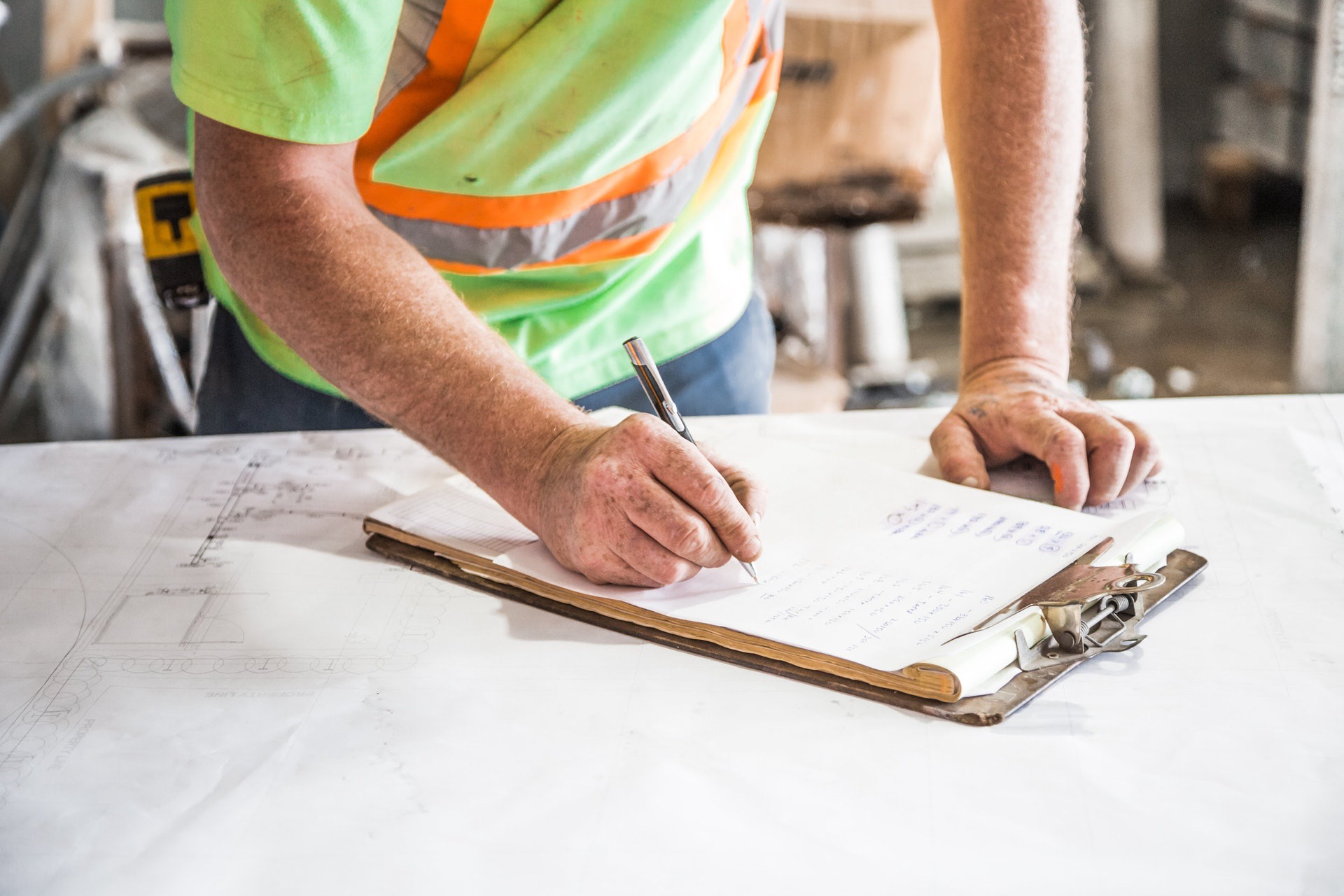 Lesen und besprechen Sie die Aufgabe
Führen Sie die Aufgabe durch wie beschrieben (die Texte haben Sie mit Hintergrundwissen ausgestattet – sie müssen hier nicht weiter bearbeitet werden)
Präsentieren Sie Ihre Ergebnisse informell (also keine Powerpoint oder so…)
Halten Sie nicht mit Fragen und kritischen Einwürfen zurück!
connect-erasmus.eu
A) Beratung für An- und Ungelernte
Einige Ansätze:
Einige der Probleme:
Reflektieren Sie Ihr eigenes Bildungs- und Klassenprivileg
Sind Sie achtsam hinsichtlich der Lernbedarfe vor dem Hintergrund negativer Erfahrungen mit Bildungsinstitutionen und Behörden
Sind Sie achtsam hinsichtlich der Lebenssituationen mit ihren Zwängen und Anforderungen
Beziehen Sie Potenziale außerhalb der Erwerbsarbeit mit ein
Erkunden Sie frühere Berufswünsche, verpasste Gelegenheiten?
Ungleicher Zugang zu Bildung
Kulturelle Erwartungen(“learning to labour” – Paul Willis)
Frühes Einkommen als Unabhängigkeit und Anerkennung 
Niedrige Erwartungen mit Auswirkungen auf Schulbildung und Selbstwirksamkeit
In Unternehmen:
Persistenz, um Zugang zu finden (direkt und indirekt) 	- Alternative Beratungs- und Bildungsformate   - Geduld in der Argumentation  - mit Wenigen pilotieren, um dann zu verallgemeinern  - Vernetzung, auch wegen externer Fördermittel - Involvierung von Kammern, Arbeitnehmervertretungen etc.
connect-erasmus.eu
A) Beratung für An- und Ungelernte
Einige Ansätze:
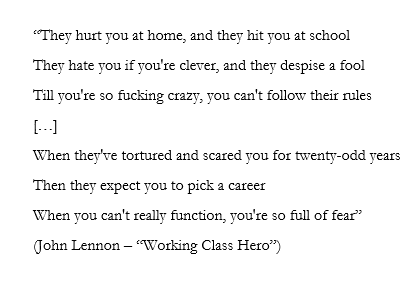 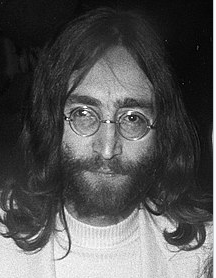 Einige der Probleme:
Reflektieren Sie Ihr eigenes Bildungs- und Klassenprivileg
Sind Sie achtsam hinsichtlich der Lernbedarfe vor dem Hintergrund negativer Erfahrungen mit Bildungsinstitutionen und Behörden
Sind Sie achtsam hinsichtlich der Lebenssituationen mit ihren Zwängen und Anforderungen
Beziehen Sie Potenziale außerhalb der Erwerbsarbeit mit ein
Erkunden Sie frühere Berufswünsche, verpasste Gelegenheiten?
Ungleicher Zugang zu Bildung
Kulturelle Erwartungen(“learning to labour” – Paul Willis)
Frühes Einkommen als Unabhängigkeit und Anerkennung. 
Niedrige Erwartungen mit Auswirkungen auf Schulbildung und Selbstwirksamkeit
In Unternehmen:
Persistenz, um Zugang zu finden (direkt und indirekt) 	- Alternative Beratungs- und Bildungsformate   - Geduld in der Argumentation  - mit Wenigen pilotieren, um dann zu verallgemeinern  - Vernetzung, auch wegen externer Fördermittel - Involvierung von Kammern, Arbeitnehmervertretungen etc.
connect-erasmus.eu
B) Beratung ältere Arbeitnehmer*innen
Einige Ansätze:
Einige der Probleme:
Fokus auf effektive und kürzere Fortbildungen
Aufbau auf existierenden Kenntnissen und Fähigkeiten, Nutzung konnektiver Formate
Erkundung von Potenzialen über das gesamte Arbeitsleben
Erhaltung biografischer Kontinuität und Anerkennung der Lebensleistung
Wahrnehmung: wenig verbleibende Zeit für einen “Return of Investment”
Distanz zu Lernroutinen
Frustration nach längeren Zeiten am falschen Platz, Sackgassenpositionen
Aufforderung zum „lebenslangen Lernen“ kann als Entwertung bestehender Fähigkeiten, Kenntnisse und Erfahrung interpretiert werden
In Unternehmen:
Deutlicher Business Case vor Hintergrund des demografischen Wandels und Erfahrung 	- Neubewertung und Revitalisierung “stagnierender” Laufbahnen                  	    - Horizontale Entwicklungspfade mit praktischem/erfahrungsbasiertem Lernen
connect-erasmus.eu
C) Beratung für Diversität
Einige Ansätze:
Einige der Probleme:
Besonderers wichtig, eigener Positionalität bewusst zu sein und latenten Wahrnehmungsmustern entgegenzuwirken
Anerkennung von adversen Erfahrungen wie Diskriminierung
Bildungserfolg kann oft nicht in Laufbahnen umgesetzt werden
Erfahrung von Missrepräsentation und Nicht-Anerkennung
Auswirkung auf Erwartungen (selbst und anderer)
In Unternehmen:
Fehlende Repräsentanz benennen - über Business Case den Justice Case nicht vergessen 	- wo immer möglich: Expertise von People of Color aktivieren - Ressentiments antizipieren  - sich für eine Kultur der Verbündeten einsetzen, um alle an Bord zu bekommen
connect-erasmus.eu
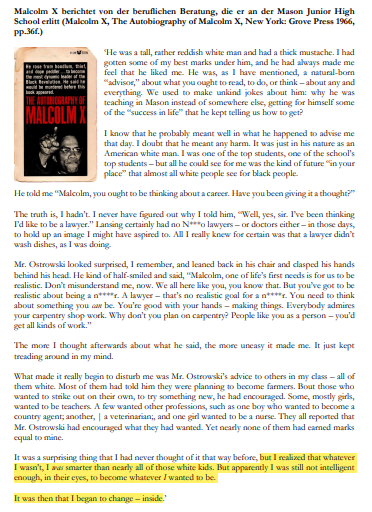 C) Beratung für Diversität
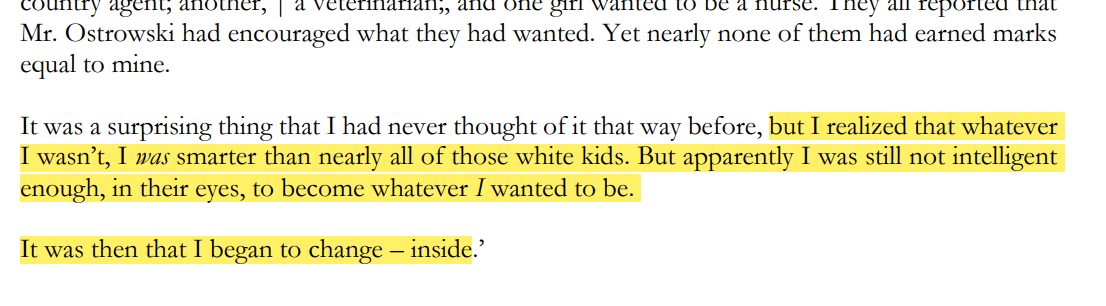 Text im Moodle Kurs verfügbar
connect-erasmus.eu
D) Beratung für Arbeitnehmer*innen mit Behinderung
Einige Ansätze:
Einige der Probleme:
Fähigkeitenansatz (Capability Approach) – keine voreiligen Annahmen aufgrund der Behinderung
Individualisierter Ansatz – keine Behinderung ist identisch, keine Person ist gleich
Netzwerke – Inklusion funktioniert nicht in Isolation
Potenziale werden wegen Defizitorientierung nicht identifiziert
Unterbrochene Biografien und Diskriminierungserfahrung haben Auswirkungen auf Selbstwirksamkeit
Notwendige Unterstützung nicht immer leicht zugänglich
In Unternehmen: 
Position der Stärke: Ansatz der Behindertenrechte – interne und externe Netzwerke! 		- externe Unterstützungsquellen aktivieren!
connect-erasmus.eu